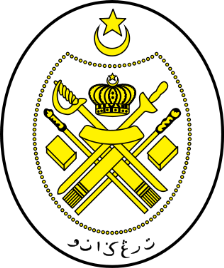 Jabatan Hal Ehwal Agama Terengganu
KHUTBAH MULTIMEDIA
Siri: 43 / 2022
MEMAKMURKAN 
MASJID
02 Rabiul Akhir  1444 bersamaan  28 Oktober 2022
http://e-khutbah.terengganu.gov.my
Pujian Kepada Allah S.W.T.
الْحَمْدُ لِلَّهِ
Segala puji-pujian hanya bagi Allah S.W.T.
Syahadah
أَشْهَدُ أَنْ لَا إِلَهَ إِلَّا اللهُ
وَأَشْهَدُ أَنَّ سَيِّدَنَا مُحَمَّدًا عَبْدُهُ وَرَسُولُهُ
Dan aku bersaksi  bahawa sesungguhnya tiada tuhan melainkan Allah

Dan aku bersaksi bahawa sesungguhnya junjungan kami Nabi Muhammad SAW hamba-Nya dan rasul-Nya
Selawat Ke Atas Nabi Muhammad S.A.W
اللَّهُمَّ صَلِّ وَسَلِّمْ وَبَارِكْ عَلَى سَيِّدِنَا مُحَمَّدٍ وَعَلَى آلِهِ وَأَصْحَابِهِ أَجْمَعِينَ
Ya Allah, cucurilah rahmat,  kesejahteraan dan keberkatan ke atas Nabi Muhammad SAW, ke atas keluarganya dan sekalian Sahabatnya
Pesanan Takwa
أُوصِيكُمْ وإِيَّاىَ بِتَقْوَى اللهِ 
لَعَلَّكُمْ تُفْلِحُونَ
Marilah sama-sama kita bertakwa kepada Allah dengan mentaati segala perintah dan menjauhi segala larangan-Nya. 

Mudah-mudahan kita beroleh kejayaan di dunia dan kesejahteraan di akhirat.

 Kita patut bersyukur kerana dapat menunaikan ibadat dengan tenteram dan aman tanpa apa-apa gangguan di masjid yang indah ini.
Tajuk Khutbah Hari Ini :
2 Rabiul Akhir 1444H
Bersamaan
28 Oktober 2022M
MEMAKMURKAN MASJID
PESANAN  KHATIB
Mendengar khutbah adalah sebahagian kesempurnaan solat Jumaat itu sendiri
Sila beri tumpuan sebaik mungkin kepada khutbah yang disampaikan
Jangan leka dengan perkara lain, termasuklah bermain dengan handphone
Tergamak kah kita melanggar pesanan Nabi SAW, apatah lagi dalam rumah Allah yang mulia ini?
Merupakan tempat suci umat Islam dan lambang syiar Islam
MASJID
Rasulullah SAW telah mendirikan masjid pertama “Masjid Quba’” dalam peristiwa hijrah, sebagai langkah pertama dalam penyebaran Islam dan membangunkan masyarakat di Madinah
Dr Ahmad Shalabi menyatakan :
Di dalam masjid, Rasulullah SAW menjelaskan wahyu yang diterimanya dari Allah SWT, menjawab segala pertanyaan para Sahabat, memberi fatwa, mengajar agama, mengadakan mesyuarat dan bersilaturrahim sesama muslim
Dr Ahmad Shalabi menyatakan :
Di dalam masjid itulah juga Rasulullah SAW menyusun strategi peperangan, menyelesaikan sebarang perselisihan di kalangan anggota masyarakatnya dan juga sebagai tempat menerima perutusan-perutusan yang datang dari luar
Dr Ahmad Shalabi menyatakan :
Dari masjid juga, Rasulullah SAW melatih sendiri para Sahabat melalui pendidikan secara khusus hingga lahir keperibadian muslim sejati dan terbilang
Baginda membentuk para Sahabatnya menjadi pewaris perjuangan Islam dan berjaya meneruskan dakwah islamiyyah ke segenap penjuru alam
Digelar 
Generasi 
Masjid
Profesor Dr Muhammad Sa’id Ramadhan Al-Bouti  pernah berkata  :
“Tidak hairanlah, jika masjid merupakan tonggak utama dan terpenting yang menjadi asas pembentukan sebuah masyarakat Islam yang unggul, kerana masyarakat Islam tidak akan terbentuk secara kukuh dan rapi, kecuali dengan kesungguhan mereka terhadap ajaran Islam.”
MEMAKMURKAN MASJID
Sangat dianjurkan oleh Islam
Ia merupakan tanda keimanan seseorang dan amanah Allah SWT ke atas diri setiap muslim
Masjid hendaklah digerakkan melalui pelbagai aktiviti lapangan hidup
PERTAMA
Masjid sebagai pusat ibadat, baik ibadat khusus mahupun ibadat umum. Ibadat khusus ialah ibadat secara langsung kepada Allah seperti solat lima waktu, membaca al-Quran, I’tikaf dan lain-lain. Manakala ibadat umum pula ialah ibadat yang ada hubungan dengan masyarakat sekelilingnya, bagi menjalinkan “Ukhuwwah Islamiyyah” seperti sambutan Maal Hijrah, Maulidur Rasul dan lain-lain.
Masjid hendaklah digerakkan melalui pelbagai aktiviti lapangan hidup
KEDUA
Menetapkan masjid sebagai pusat pembangunan ilmu dan intelektual, sumber ilmu dan maklumat, seperti mengadakan kelas-kelas pengajian agama, komputer, kursus perkahwinan dan keibu bapaan, kursus motivasi dan lain-lain. Melalui program-program ini akan dapat memberi kefahaman dan penghayatan kepada masyarakat, selain daripada melahirkan golongan yang cintakan ilmu.
Masjid hendaklah digerakkan melalui pelbagai aktiviti lapangan hidup
KETIGA
Masjid sebagai pemupuk budaya kemasyarakatan seperti bermesyuarat, majlis berkhatan, walimatul urus, pusat jagaan anak-anak, pusat khidmat nasihat, klinik dan lain-lain. Natijahnya, ia dapat melahirkan masyarakat bersatupadu, bekerjasama, dan saling bantu-membantu.
KEEMPAT
Masjid sebagai penggalak sumber ekonomi seperti mengadakan ceramah/forum usahawan, pertanian, aktiviti memajukan harta milik masjid, mewujudkan kaunter pungutan zakat dan lain-lain. Dengan ini adalah diharapkan dapat meningkatkan harta modal masjid dan ekonomi umat islam setempat.
Masjid hendaklah digerakkan melalui pelbagai aktiviti lapangan hidup
KELIMA
Masjid sebagai pemupuk seni seperti kelas latihan tilawah al-Quran, berzanji, nasyid, seni khat, taman rekriasi dan lain-lain.
KEENAM
Masjid sebagai pembentuk kematangan minda seperti mengadakan forum oleh tokoh-tokoh ilmuan, seminar, kursus, latihan, pertandingan syarahan, khutbah dan lain-lain.
FUNGSI MASJID AMAT LUAS
Ia menyentuh setiap sendi kehidupan umat Islam
Bukan sekadar tempat memperteguhkan keimanan, malahan sebagai tempat menggilap kecemerlangan umat Islam
PESANAN KHATIB
Marilah kita sama-sama tingkatkan keazaman untuk memakmurkan rumah-rumah Allah dengan menghadiri sembahyang berjemaah, mengikuti kuliah-kuliah pengajaran dan segala aktiviti yang tersedia disusun atur oleh pihak masjid. Janganlah dijadikan kesibukan urusan harian sebagai penghalang untuk mengejar keuntungan saham akhirat
Sama-sama mengajak anak isteri kita, jiran, sahabat dan rakan taulan agar mereka turut serta bersama menghayati dan mengimarahkan masjid
Harapan
Mudah-mudahan kita semua digolongkan oleh Allah sebagai hamba-hamba yang terikat hati dan sentiasa merindui dengan rumah-rumah Allah
Salah satu daripada golongan yang bakal mendapat perlindungan Ilahi pada hari kiamat kelak ialah golongan mukmin yang hatinya sentiasa teringat dan rindukan kepada masjid
بَارَكَ اللهُ لِي وَلَكُمْ فِي الْقُرْآنِ الْعَظِيْمِ.
 وَنَفَعَنِي وَاِيِّاكُمْ بِمَا فِيْهِ مِنَ الآيَاتِ وَالذِّكْرِ الْحَكِيْمِ.
وَتَقَبَّلَ الله مِنِّي وَمِنْكُمْ تِلاوَتَهُ اِنَّهُ هُوَ السَّمِيْعُ الْعَلِيْمُ.
أقُوْلُ قَوْلِي هَذا وَأَسْتَغْفِرُ اللهَ الْعَظِيْمَ لِيْ وَلَكُمْ
 وَلِسَائِرِ الْمُسْلِمِيْنَ وَالْمُسْلِمَاتِ وَالْمُؤْمِنِيْنَ وَالْمُؤْمِنَاتِ
 فَاسْتَغْفِرُوْهُ إنَّهُ هُوَ الْغَفُوْرُ الرَّحِيْمُ.
Doa Antara Dua Khutbah
آمِينَ ، يَا مُوَفِّقَ الطَّائِعِينَ
وَفِّقنَا لِطَاعَتِكَ أَجمَعِينَ
وَتُب عَلَينَا وَعَلَى المُسلِمِينَ
وَاغفِر ذَنبَ مَن يَقُولُ: «أَستَغفِرُ اللهَ» العَظِيمَ
وَنَستَغفِرُ اللهَ
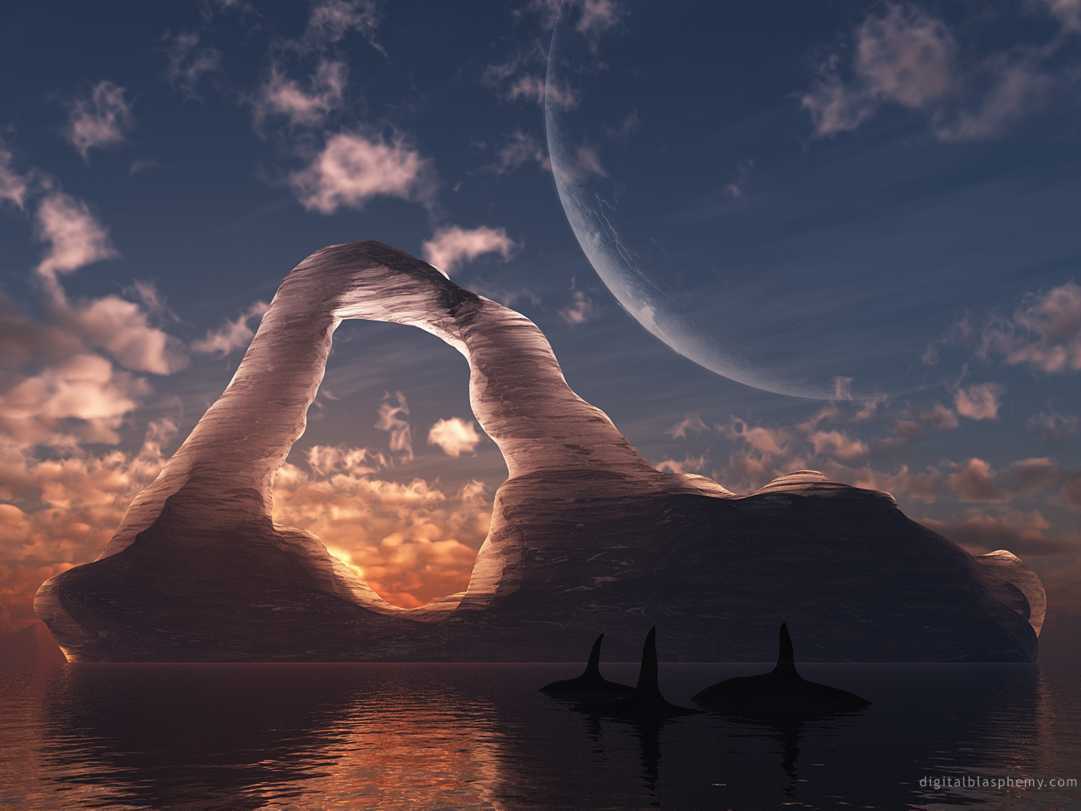 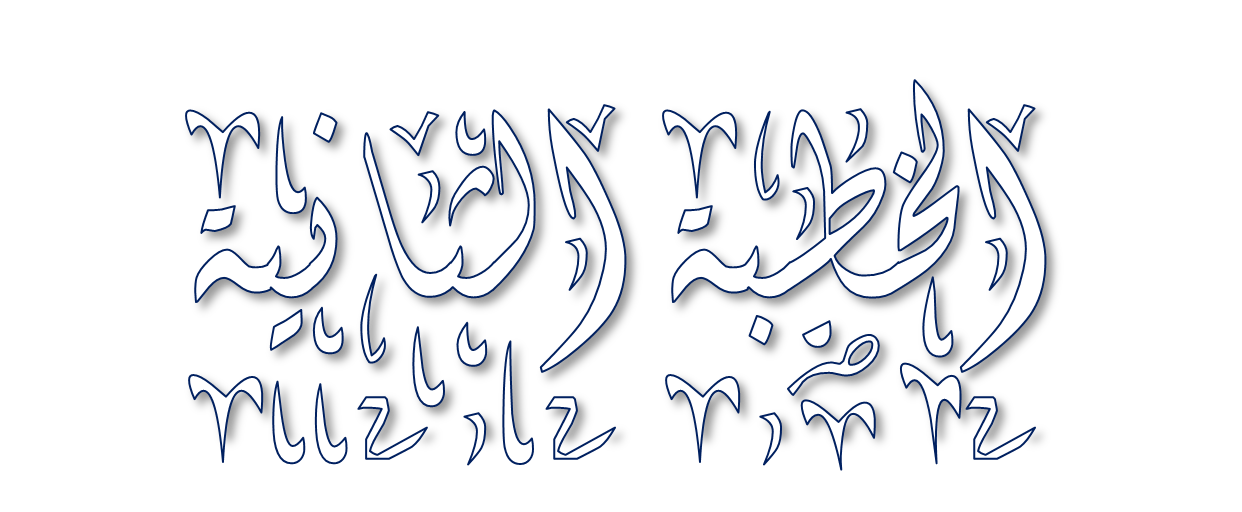 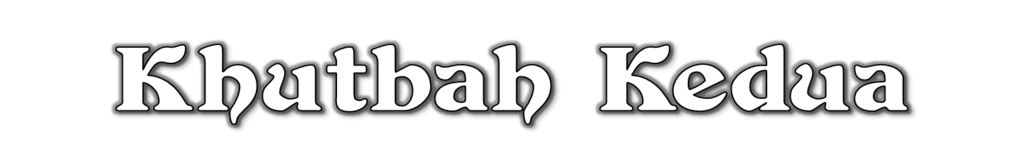 Pujian Kepada Allah S.W.T.
الْحَمْدُ لِلَّهِ
Segala puji-pujian hanya 
bagi Allah S.W.T.
Syahadah
وَأَشْهَدُ أَن لآ إِلَهَ إِلاَّ اللهُ وَحْدَهُ لاَ شَرِيْكَ لَهُ، وَأَشْهَدُ أَنَّ سَيِّدَنَا مُحَمَّدًا عَبْدُهُ وَرَسُوْلُهُ.
Dan aku bersaksi  bahawa sesungguhnya tiada tuhan melainkan Allah, Yang Maha Esa, tiada sekutu bagi-Nya, dan juga aku bersaksi bahawa junjungan kami (Nabi) Muhammad (S.A.W) hamba-Nya dan rasul-Nya.
Selawat Ke Atas 
Nabi Muhammad S.A.W
اللَّهُمَّ صَلِّ وَسَلِّمْ وَبَارِكْ عَلَى سَيِّدِنَا مُحَمَّدٍ، وَعَلَى آلِهِ وَأَصْحَابِهِ أَجْمَعِيْنَ
Ya Allah, cucurilah rahmat, kesejahteraan dan keberkatan ke atas junjungan kami (Nabi) Muhammad (S.A.W) dan ke atas keluarganya dan sekalian para sahabatnya.
Seruan Takwa
اتَّقُوا اللَّهَ فَقَدْ فَازَ الْمُتَّقُوْنَ
Bertakwalah kepada Allah dengan sebenar-benarnya, sesungguhnya berjayalah orang-orang yang bertaqwa.
Seruan
Memperbanyakkan ucapan selawat dan salam kepada Rasulullah SAW
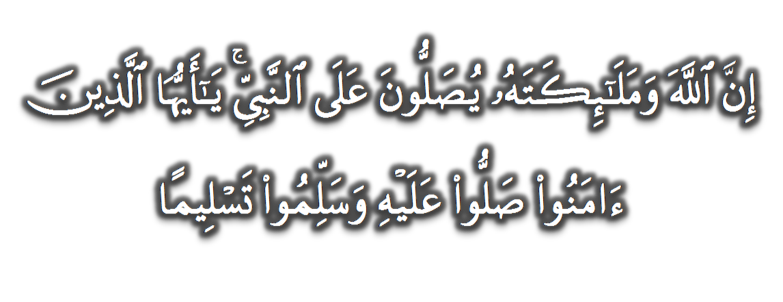 (Surah Al-Ahzab : Ayat 56)
“Sesungguhnya Allah Taala Dan Para MalaikatNya Sentiasa Berselawat Ke Atas Nabi (Muhammad).
Wahai Orang-orang Beriman! Berselawatlah Kamu 
Ke Atasnya Serta Ucapkanlah Salam Sejahtera Dengan Penghormatan Ke Atasnya Dengan Sepenuhnya”.
Selawat
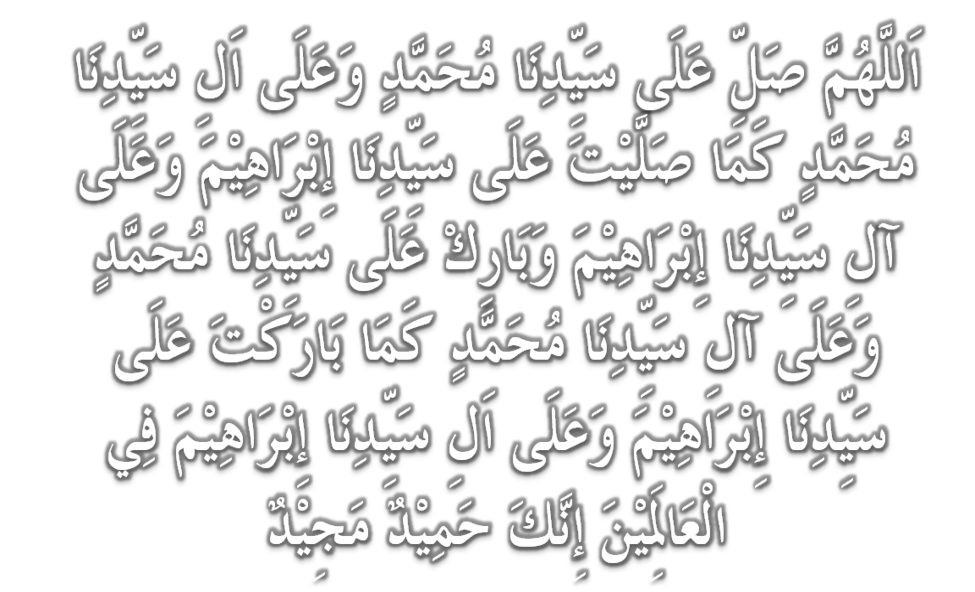 DOA
اللَّهُمَّ اغْفِرْ لِلْمُؤْمِنِيْنَ وَالْمُؤْمِنَاتِ، وَالمُسْلِمِيْنَ وَالْمُسْلِمَاتِ الأَحْيَاءِ مِنْهُمْ وَالأَمْوَات، 
إِنَّكَ سَمِيْعٌ قَرِيْبٌ مُجِيْبُ الدَّعَوَات.
اللَّهُمَّ ادْفَعْ عَنَّا الْبَلاءَ وَالْوَبَاءَ وَالْفَحْشَاءَ
 مَا لا يَصْرِفُهُ غَيْرُكَ
DOA
اللَّهُمَّ إِنَّا نَعُوذُ بِكَ مِنَ البَرَصِ وَالْجُنُونِ وَالْجُذَامِ وَمِن سَيِّئِ الأَسْقَامِ. 

اللَّهُمَّ اشْفِ مَرْضَانَا وَارْحَمْ مَّوْتَانَا، وَالْطُفْ بِنَا فِيمَا نَزَلَ بِنَا
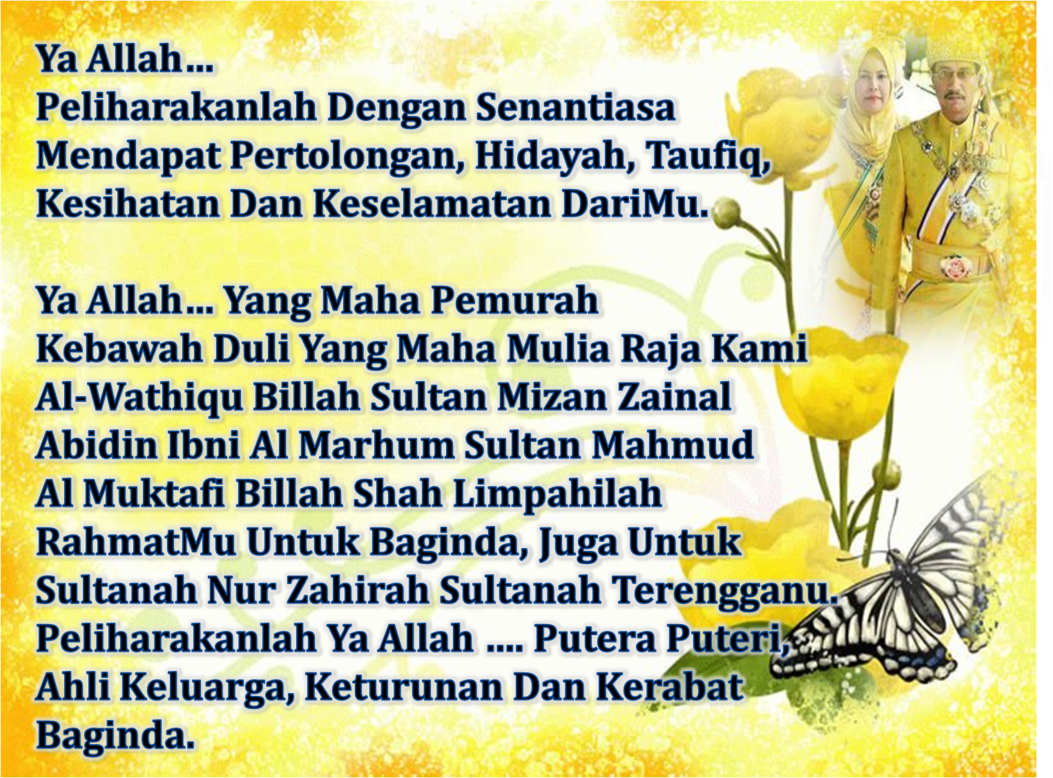 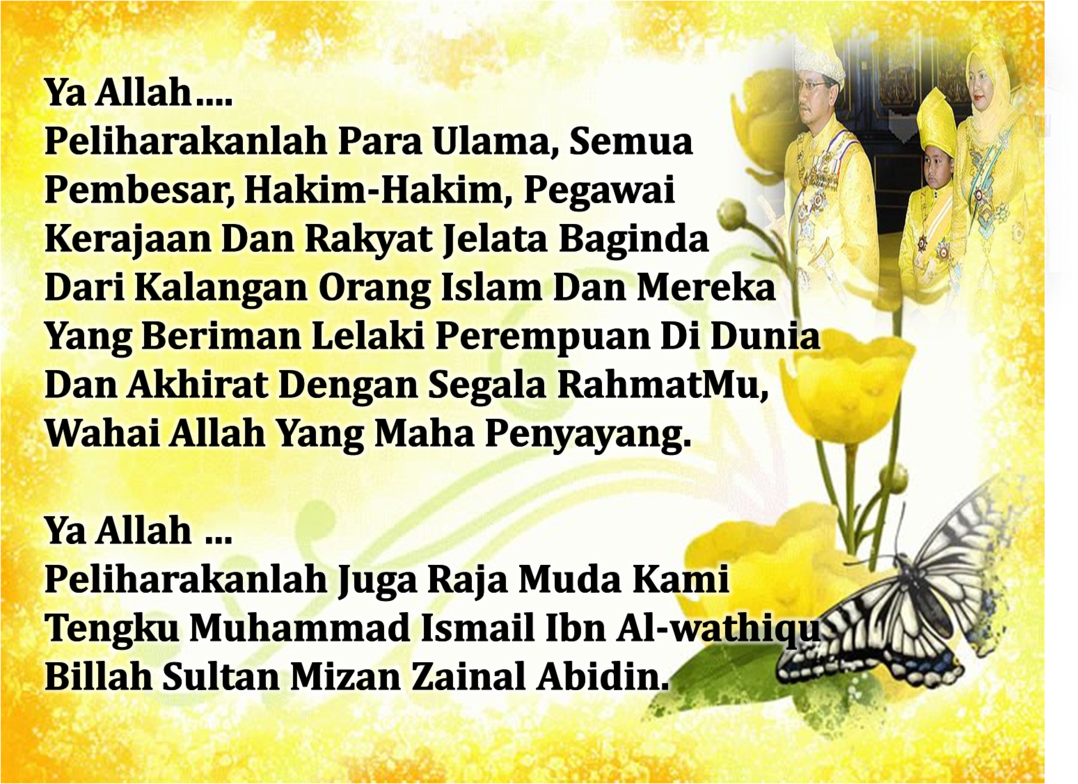 DOA …
Ya Allah, wahai Tuhan yang Maha Hidup lagi Maha Mentadbir segala urusan. Dengan rahmat-Mu, kami memohon pertolongan. 

Perbaikilah segala urusan kami, dan janganlah Engkau biarkan kami bersendirian tanpa jagaanMu. Kami mohon berlindung denganMu daripada kehilangan nikmat dan pemeliharaanMu. Kami juga berlindung denganMu daripada musibah azab dan segala kemurkaanMu. 

Wahai Tuhan kami! Ampunilah kami,keluarga kami dan saudara-saudara kami yang mendahului kami dalam iman, dan janganlah Engkau jadikan dalam hati kami rasa dengki terhadap orang yang beriman. Wahai Tuhan kami! sesungguhnya Engkau Maha Belas Kasih Lagi Maha Mengasihani.
DOA PENUTUP…
رَبَّنَا آتِنَا فِي الدُّنْيَا حَسَنَةً وَفِي الآخِرَةِ حَسَنَةً 
 وَقِنَا عَذَابَ النَّارِ.
Kurniakanlah Kepada Kami Kebaikan Di Dunia Dan Kebaikan Di Akhirat Serta Hindarilah Kami Dari Seksaan Neraka


 وَصَلَّى اللهُ عَلىَ سَيِّدِنَا مُحَمَّدٍ وَعَلىَ آلِهِ وَصَحْبِهِ وَسَلَّمْ.
 وَالْحَمْدُ للهِ رَبِّ الْعَالَمِيْنَ
عِبَادَ اللهِ!

اُذْكُرُوْا اللهَ الْعَظِيْمَ يَذْكُرْكُمْ، 

وَاشْكُرُوْهُ عَلَى نِعَمِهِ يَزِدْكُمْ،


وَلَذِكْرُ اللهِ أَكْبَرُ، وَاللهُ يَعْلَمُ مَا تَصْنَعُوْنَ
قُوْمُوْا إِلَى صَلاتِكُمْ،

 يَرْحَمْكُمُ الله